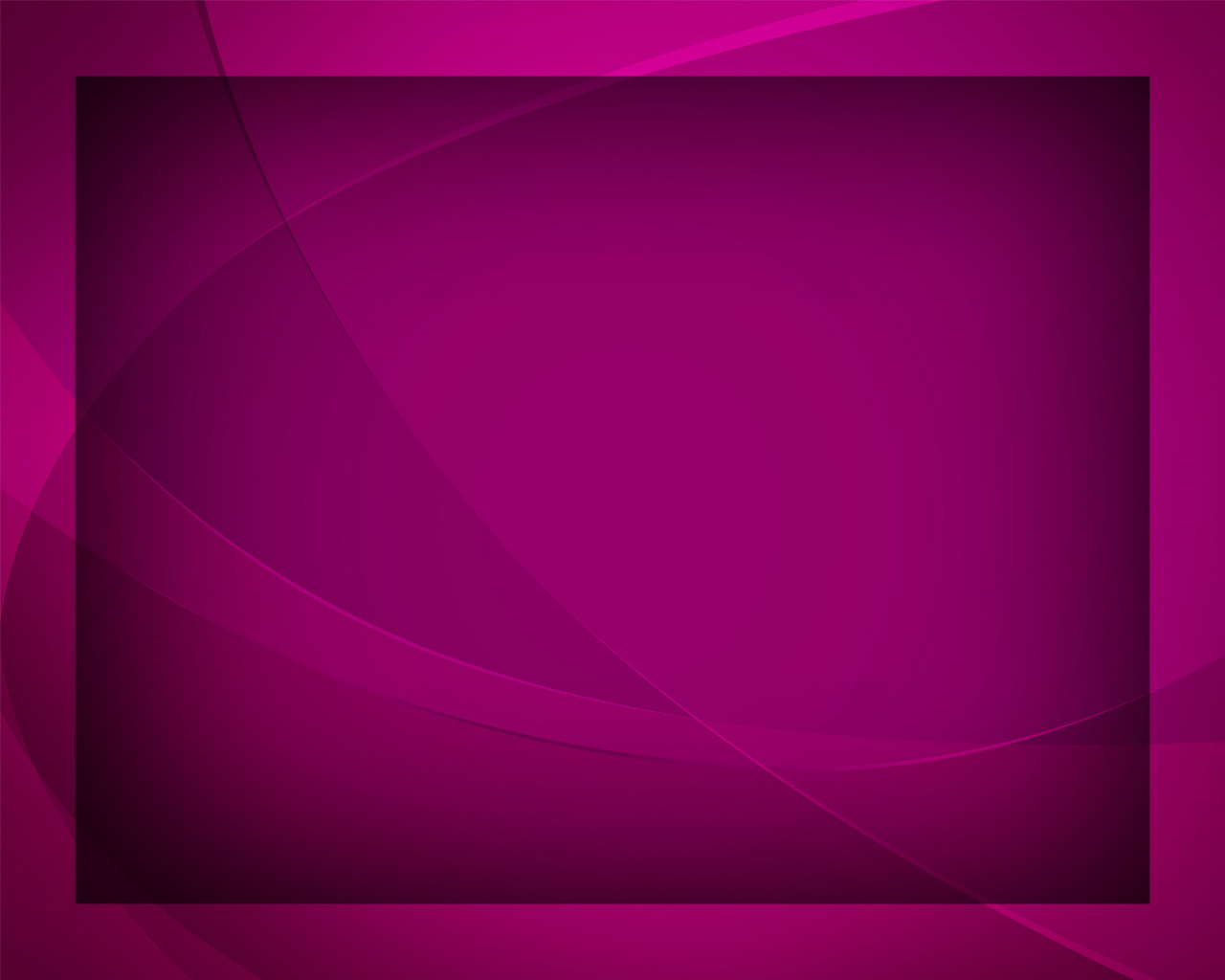 Когда порой изнемогаешь
Гимны надежды №160
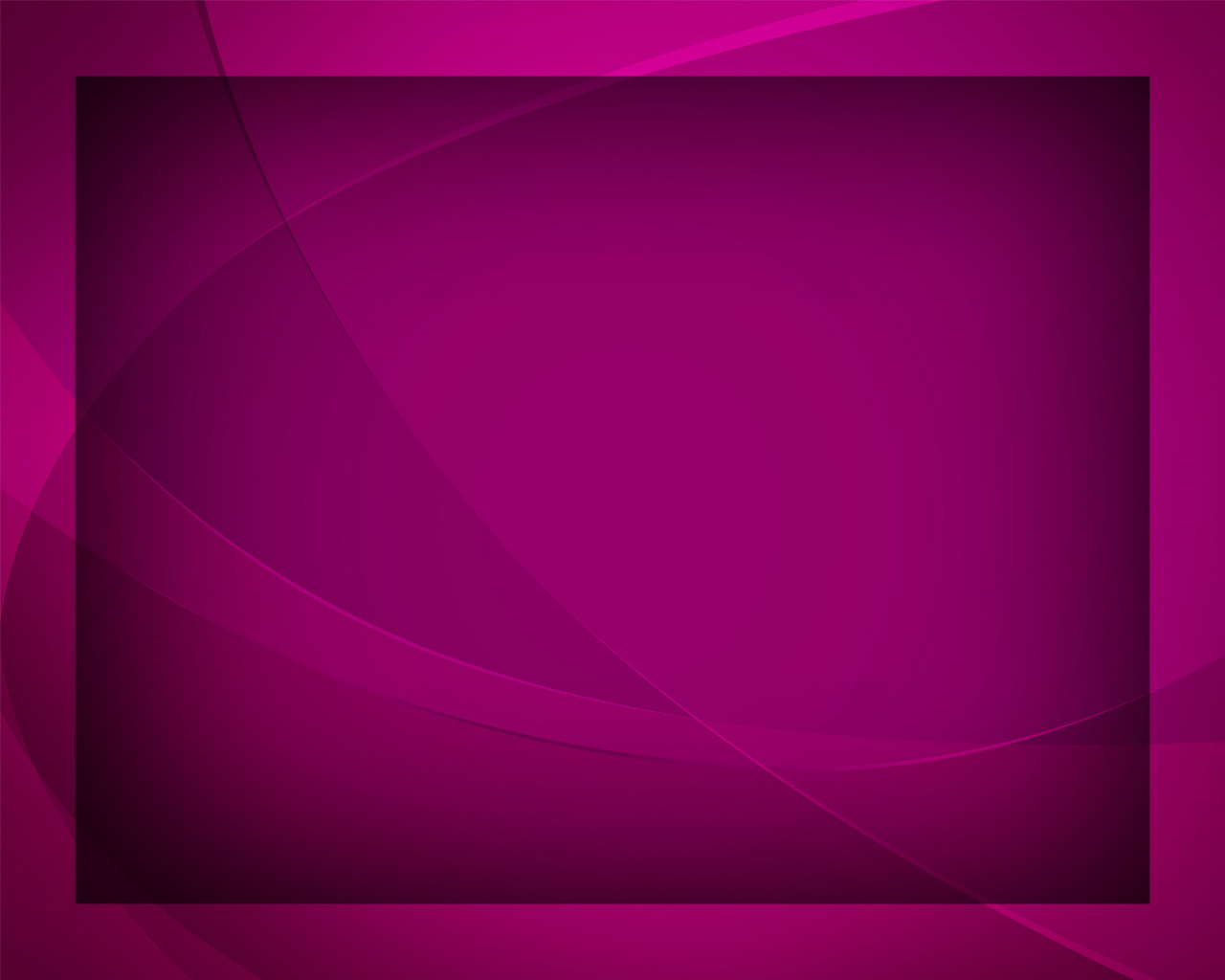 Когда порой изнемогаешь 
Под тяжким бременем креста,
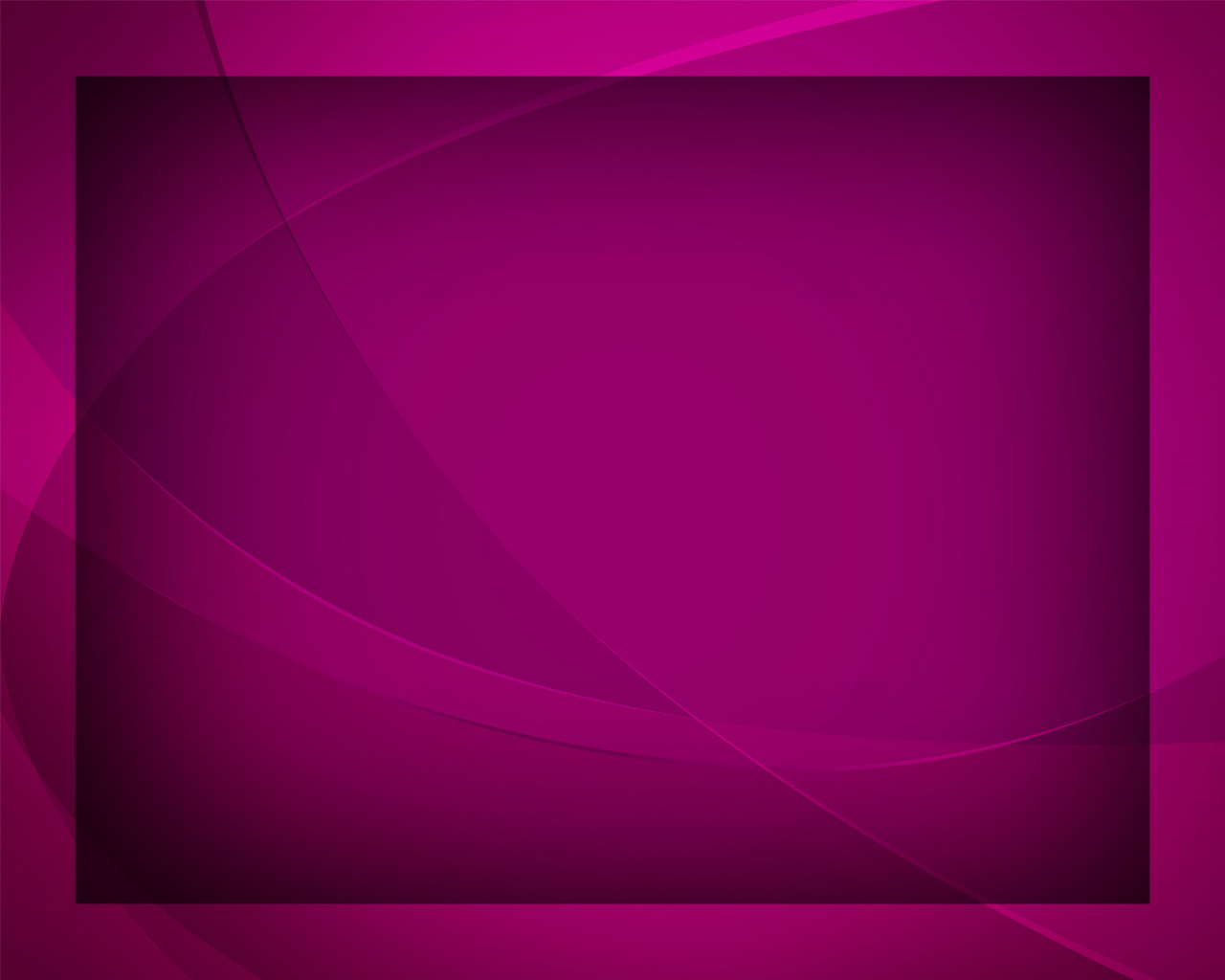 И веру слабую теряешь, 
Порок и грех пленят тебя, -
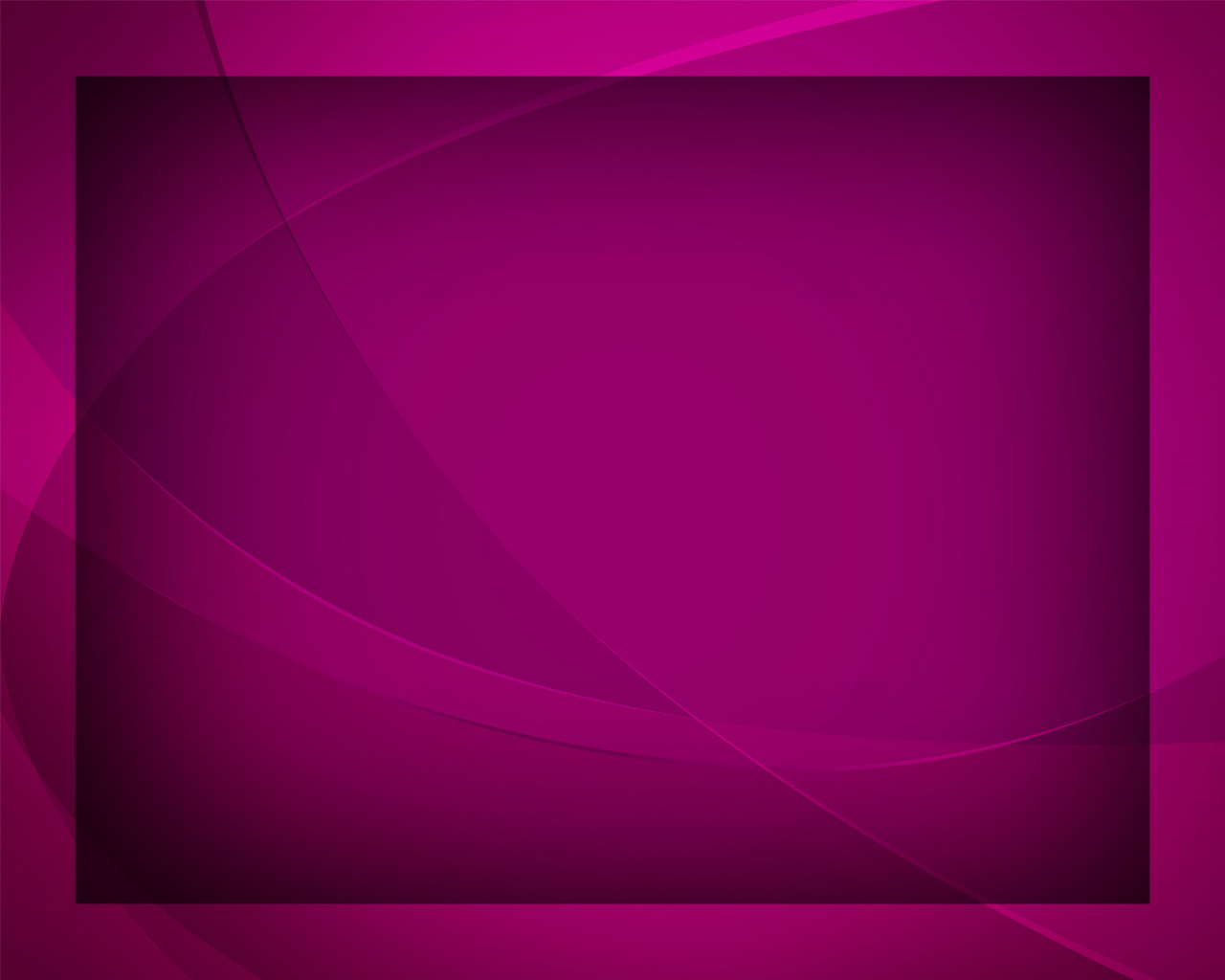 К Христу спеши, мой друг, скорей: 
Он даст покой душе твоей.
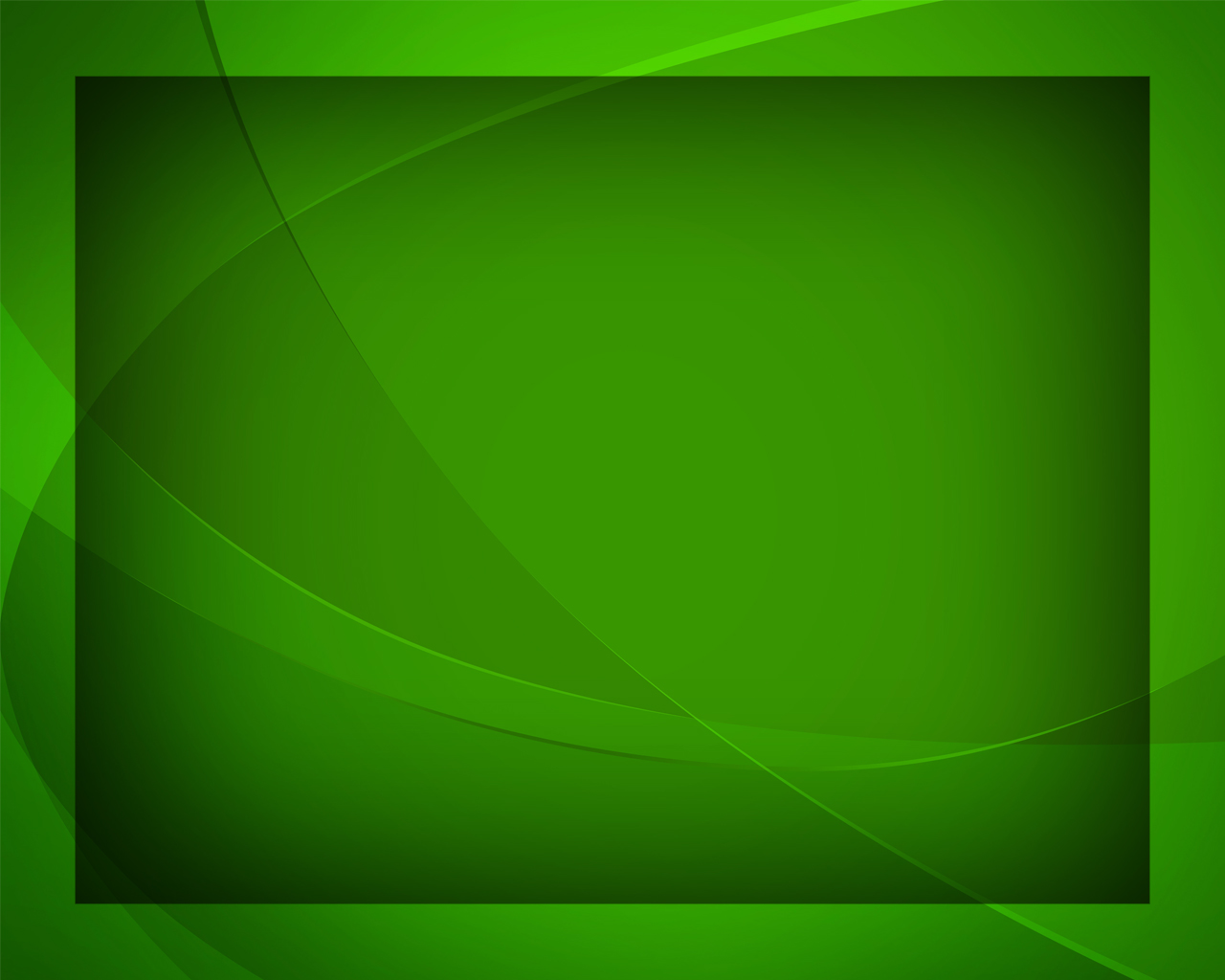 Друг, во Христе ищи ты силы, 
Чтоб стать в ряды борцов Его.
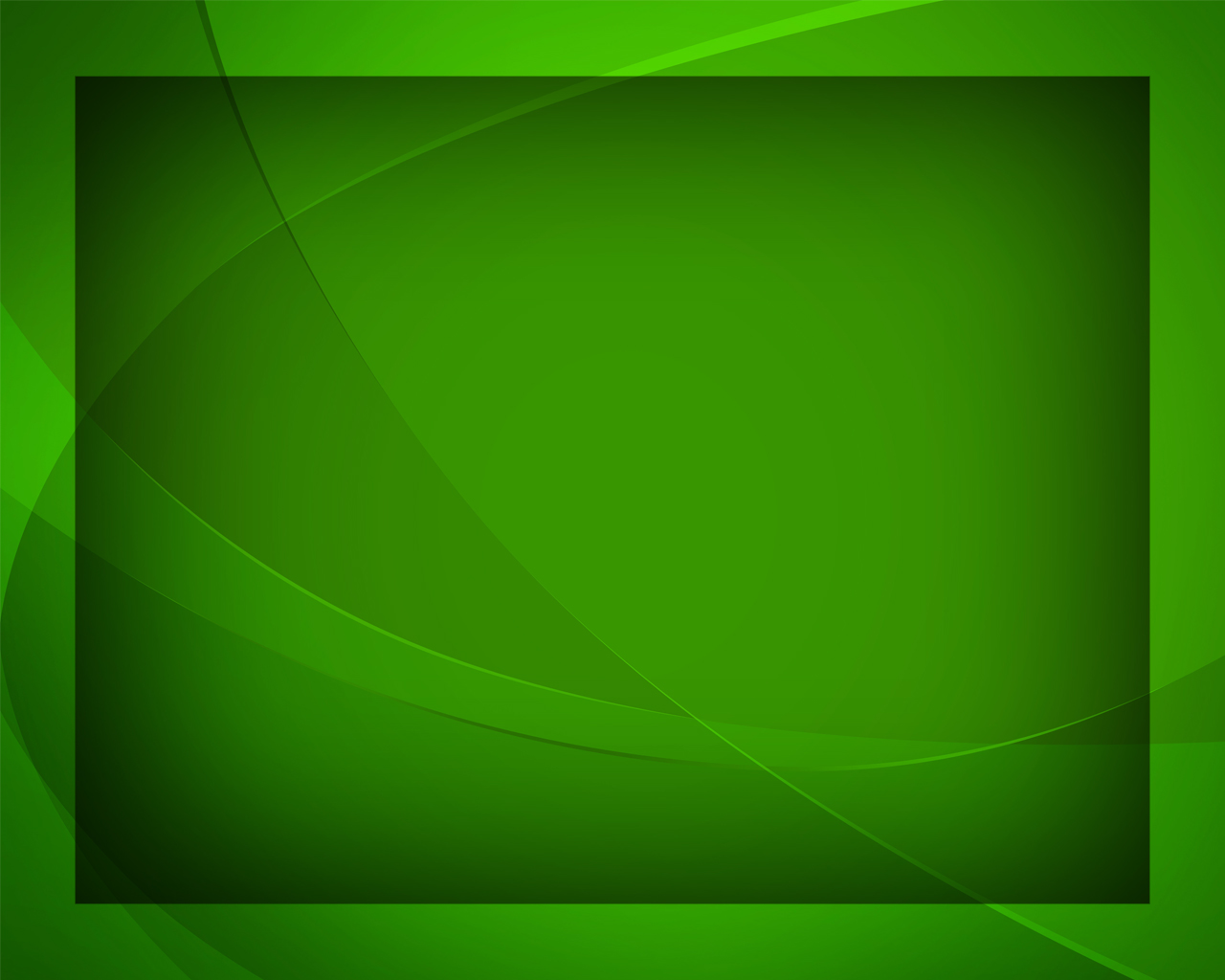 Ему будь верен 
до могилы,
В борьбе 
взирая на Него.
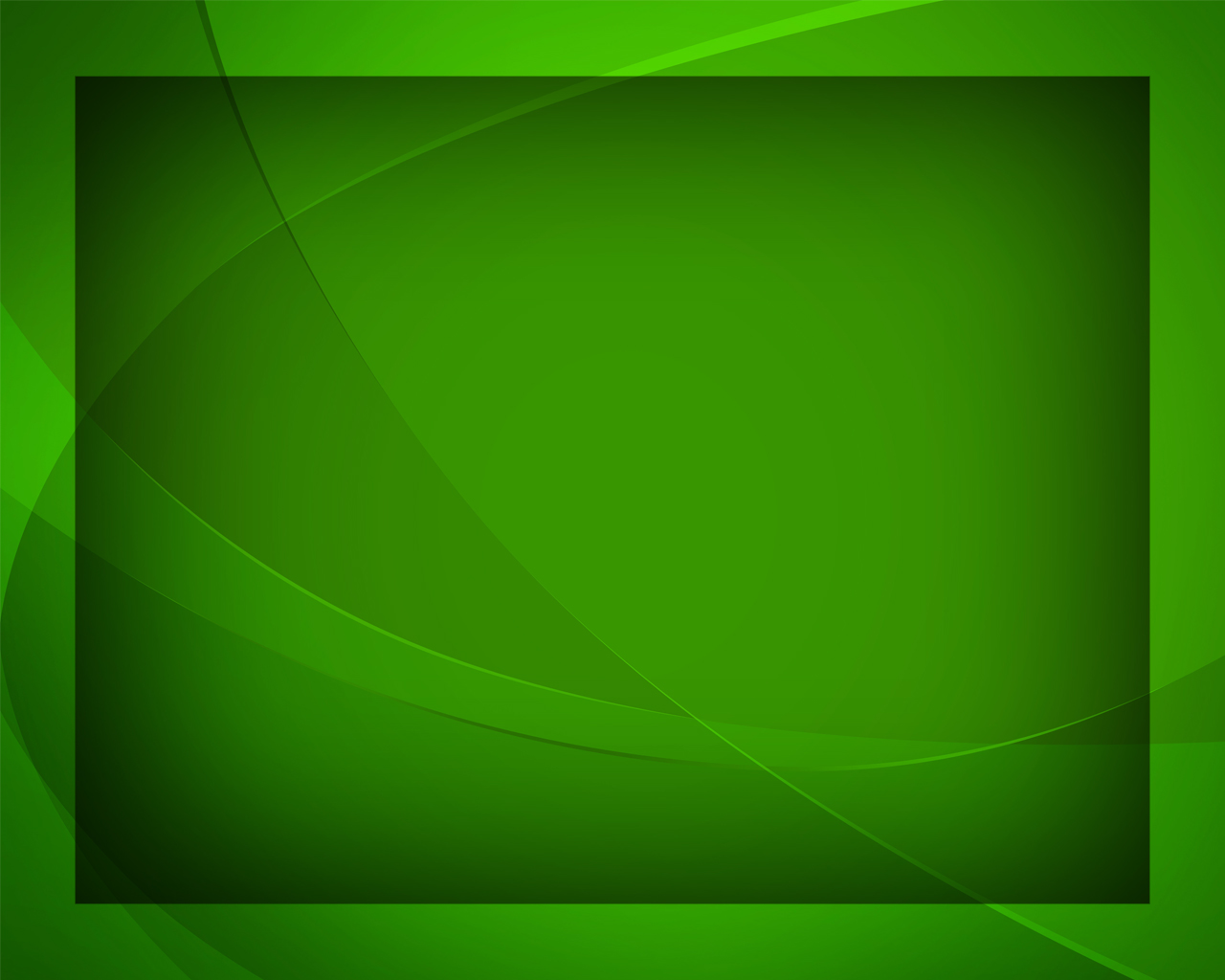 Не бойся, 
если враг грозит,
Христос - твой верный 
крепкий щит.
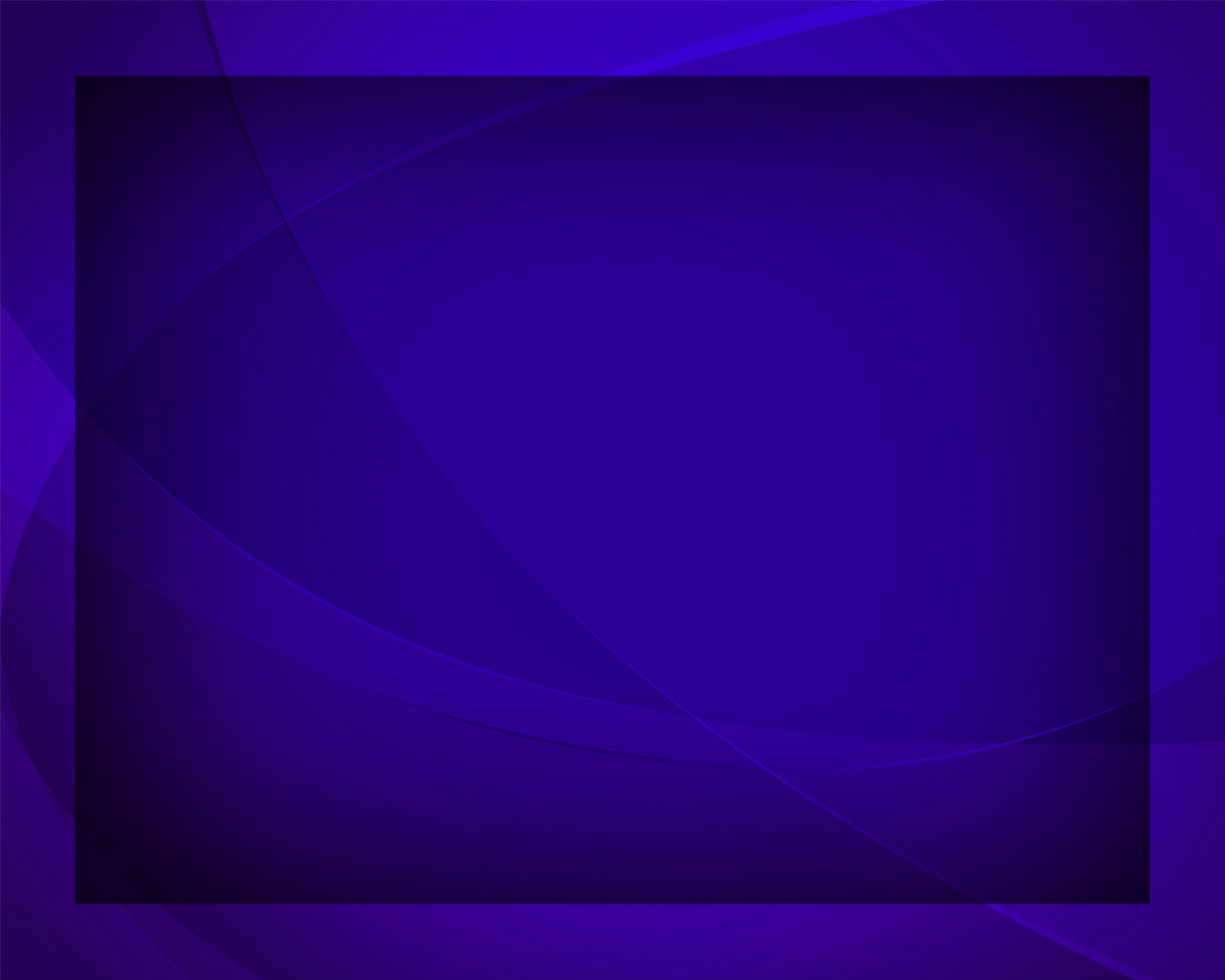 Гони все мрачные сомненья, 
Приди, приди 
к Христу скорей.
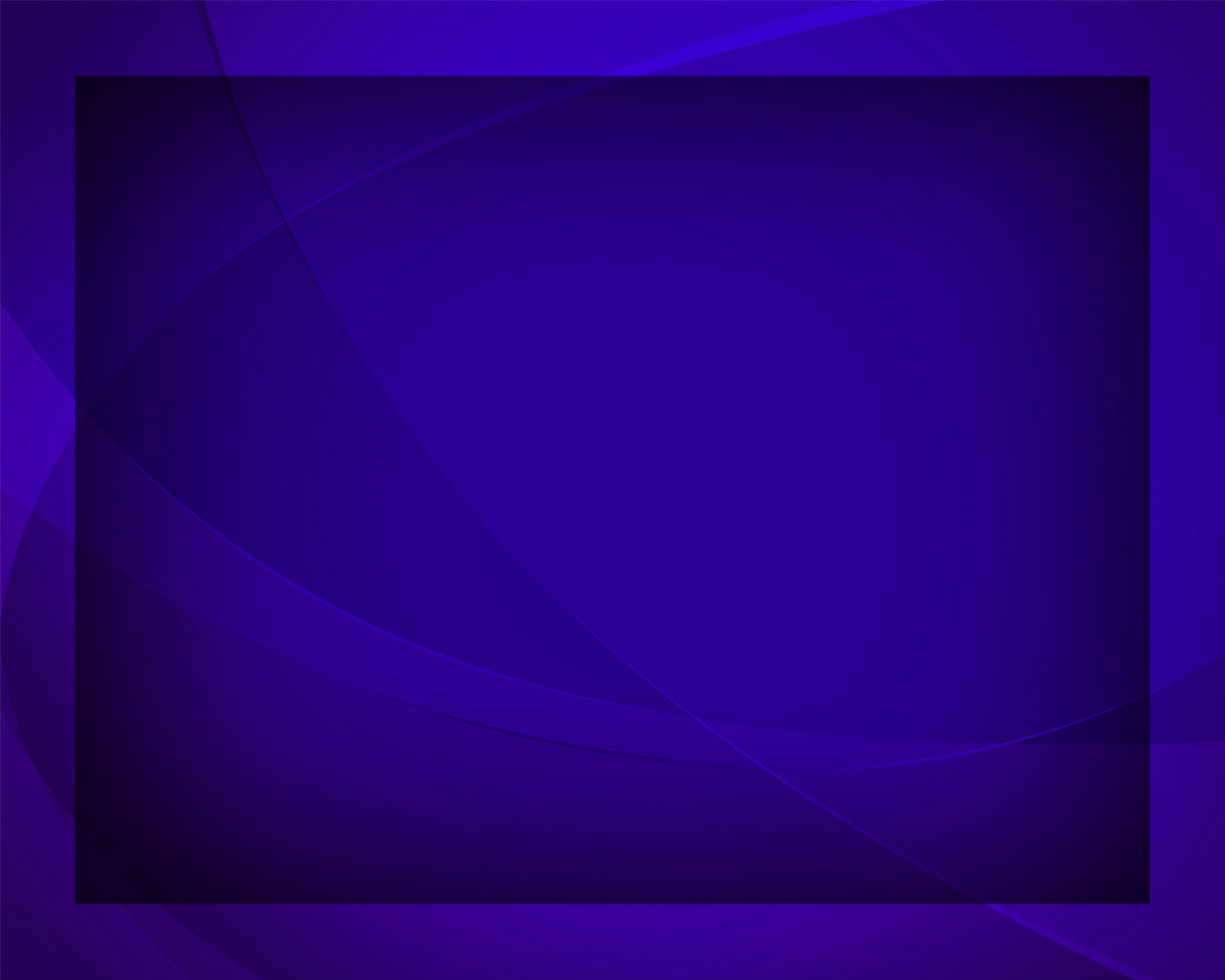 Не медли, друг, ищи спасенья, 
Чтоб не остаться вне дверей,
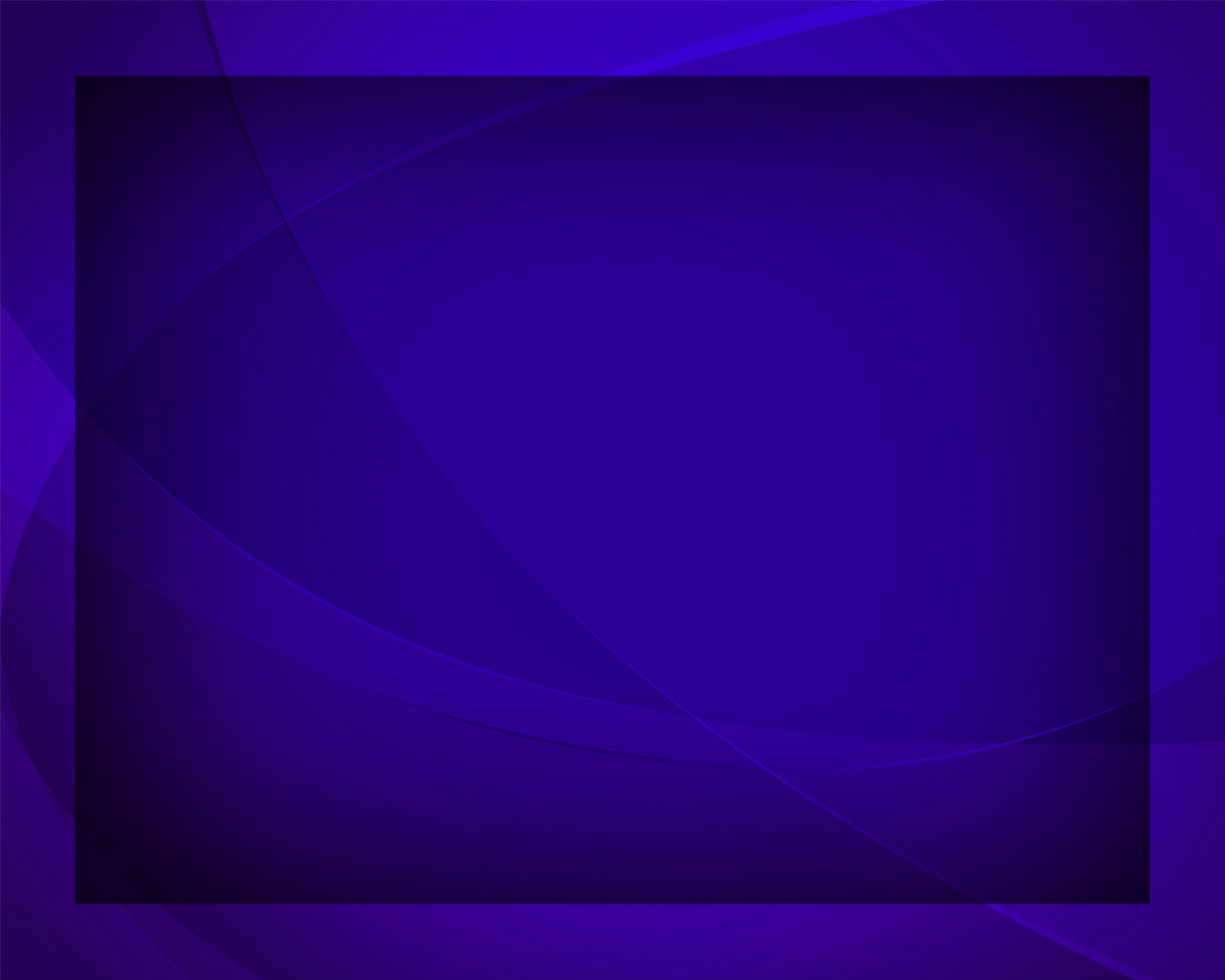 И для тебя, мой друг, поверь, 
Открыта вечной жизни дверь.
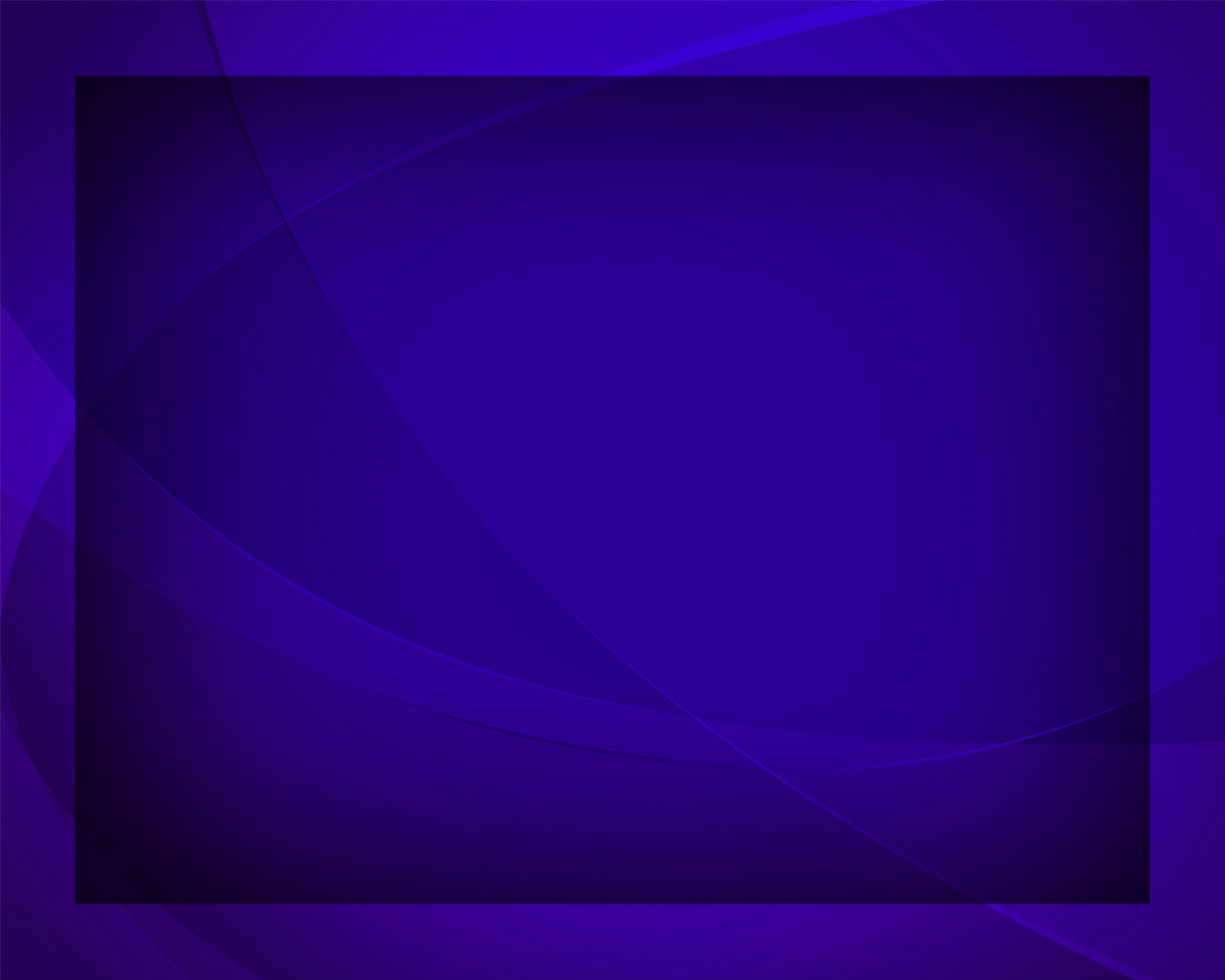